Informal Document GRSP-75-19r1(75th GRSP, 27.-31. May 2024, agenda item 22)
Submitted by the Leader of GRSP TF-AVRS (Germany)
Status Report 

Task Force

Automated Vehicles Regulatory Screening

(TF-AVRS) 

of UN Regulations and GTRs under responsibility of
 
GRSP
Task Force on Automated Vehicles Regulatory Screening
Context and purpose (1/2)
GRE
GRPE
GRBP
GRVA
GRSG
GRSP
TF AVC
TF AVRS
TF AVSR
TF FADS
IWG EMC
TF AVRS
TF AVRS
TF AVRS
IWG ADS
Contracting parties and the industry need a regulatory environment for new vehicle concepts with highly Automated Driving Systems (ADS) above SAE Level 3.

Which existing regulations are/are not relevant for vehicles with an ADS? Which ones need to be amended before they are applicable to vehicles with ADS? Which ones can stay as they are?

The WP.29 Task Force on Fitness for ADS (TF FADS) of GRVA and the Task Forces on Automated Vehicles Regulatory Scan (TF AVRS) of GRBP, GRE, GRPE, GRSP and GRSG are screening and amending these relevant UN Regulations and GTRs
Task Force on Automated Vehicles Regulatory Screening
Context and purpose (2/2)
Phase 1 – Screening
Phase 2 – Amending
Initial mandate
Scan UN Regulations and GTRs to determine which ones are relevant for automated vehicles, including those with or without manual controls, those without occupants, etc.

Report to WP.29 (WP29/2023/86, updated version WP29-192-18): 
Contains global results, summary sheets for each screened Regulations
Has been updated and submitted as an informal document to the 192nd session of WP.29

New guidance from WP.29 in June 2023
All groups may start drafting amendments to proposed “priority Regulations”
Coordination between groups shall continue for common definitions, translations and solutions to cross-GR issues

In March 2024, the expert groups proposed a harmonised timeline to WP.29 (WP29-192-17)
Source:
Informal document GRVA-19-4919th GRVA, 20–24 May 2024
Reminder on screened Regulations – Updated screening results
Red boxes indicate new Regulations adopted by WP.29.
4
Task Force on Automated Vehicles Regulatory Screening
Proposed timeline:
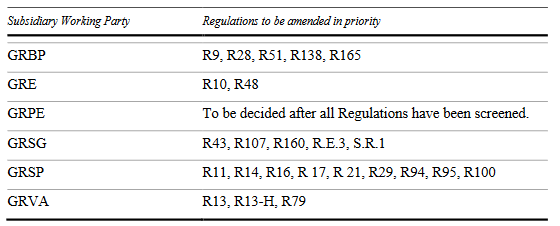 List of Regulations & GTRs to amend in priority
Task Force on Automated Vehicles Regulatory Screening
Results:
Status of GRSP Regulations (GRSP Regulations with active tasks)
4th session of GRSP TF AVRS 22nd and 23rd March 2024
Active work is ongoing towards the production of Informal Documents for priority regulations for the December 2024 session of GRSP.

Next meeting scheduled for 5th and 6th of June 2024 in Brussels at the RDW office in Brussels
7
Harmonisation and support to other GRs
Information sharing and harmonisation
Centralisation and consolidation of guidelines for translations and ADS-relevant keywords
June 2024:  Joint meeting of the WP.29 expert groups in London, United Kingdom (hosted by UK)
Proposed date of next update of the expert groups to WP.29: 194th session in November 2024
8
Special meeting with experts from the United States
On 22 May 2024, experts from the United States Department of Transportation's National Highway Traffic Safety Administration (NHTSA) presented their national activities on ADS considerations for Federal Motor Vehicle Safety Standards (FMVSS) to FADS. 
FADS expressed its appreciation for the extensive work of NHTSA on their national standards and welcomes further collaboration with the United States.

- FMVSS Considerations for Vehicles With Automated Driving Systems: Volume 1
- FMVSS Considerations for Vehicles With Automated Driving Systems: Volume 2

You will find the presentation shown on 22 May by the experts from NHTSA via the following link: https://wiki.unece.org/download/attachments/240975986/FIT-03%20%28USA%29%20NHTSA%20Slides%20from%20FMVSS%20ADS%20Review%20May%2022%202024.pptx?api=v2
9
Thank you very much for your time and interest!
Rudolf Gerlach
TF Leader GRSP TF-AVRS
Manager Global Regulations- and Business-Development Type Approval Mobility
gerlach@de.tuv.com
Am Grauen Stein
51105 Köln
Germany